Ktuts
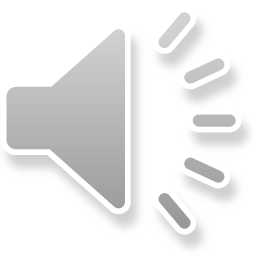 Kể chuyện
Kể chuyện đã nghe, đã đọc
Kể chuyện đã nghe, đã đọc
NỘI
 DUNG
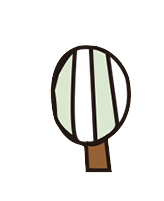 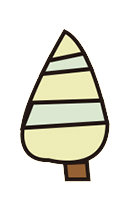 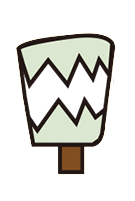 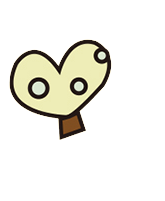 Khởi động
Khám phá
Luyện tập
Vận dụng
01
Khởi động
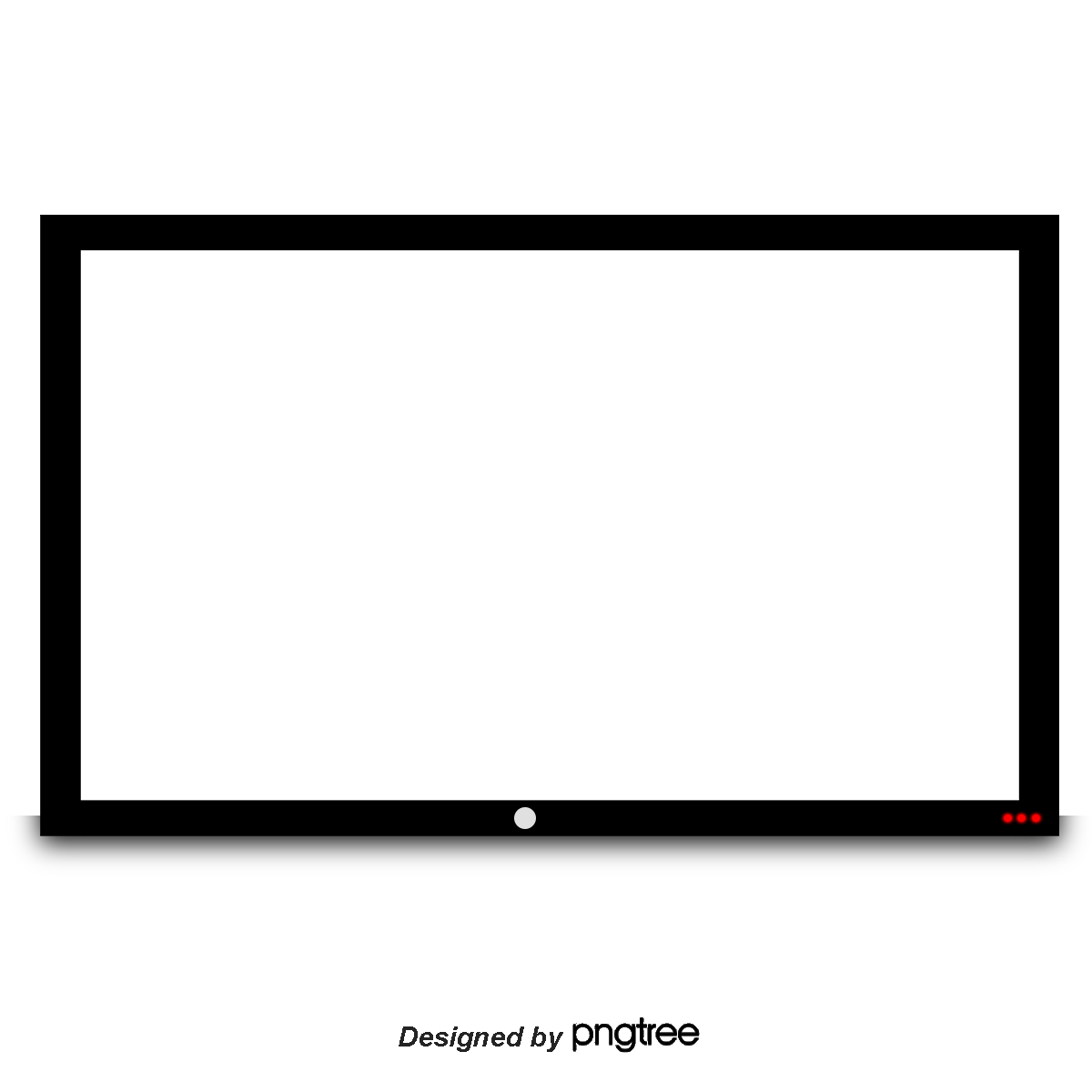 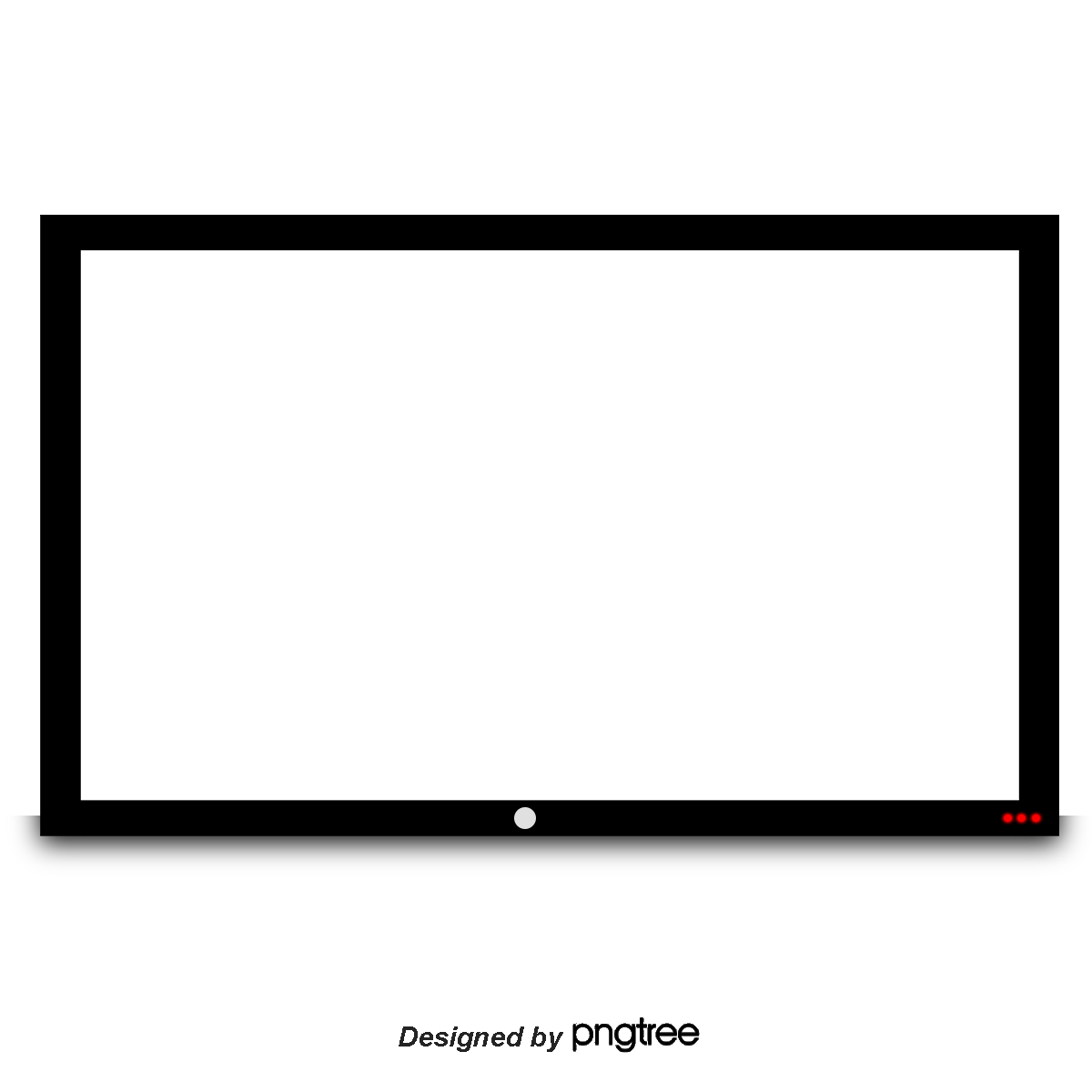 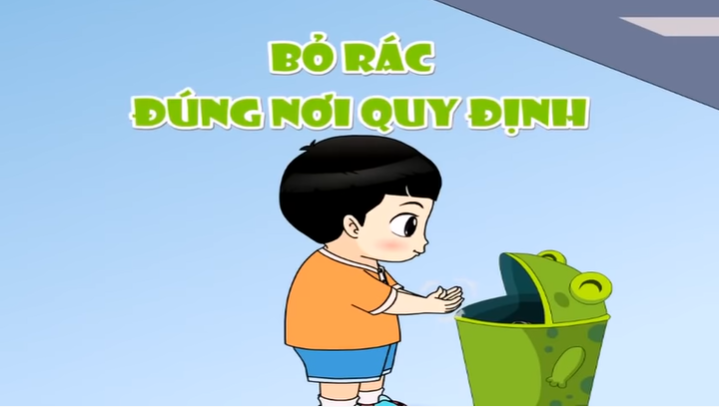 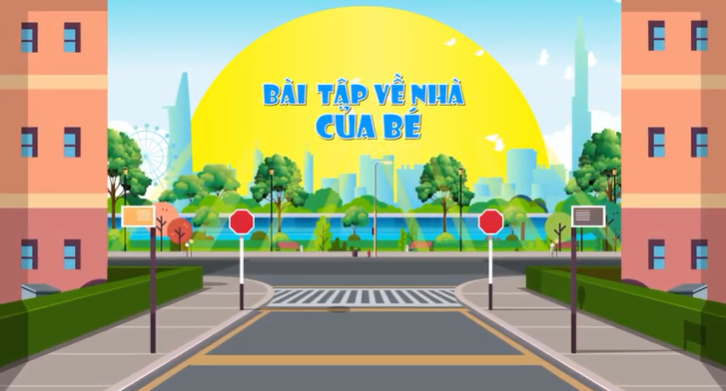 youtube.com/watch?v=_igg7ygGHXk&t=261s
youtube.com/watch?v=q5Os_YYGEgY
[Speaker Notes: Chọn 1 trong 2 video để HS xem -> giới thiệu bài]
02
Khám phá
Đề bài
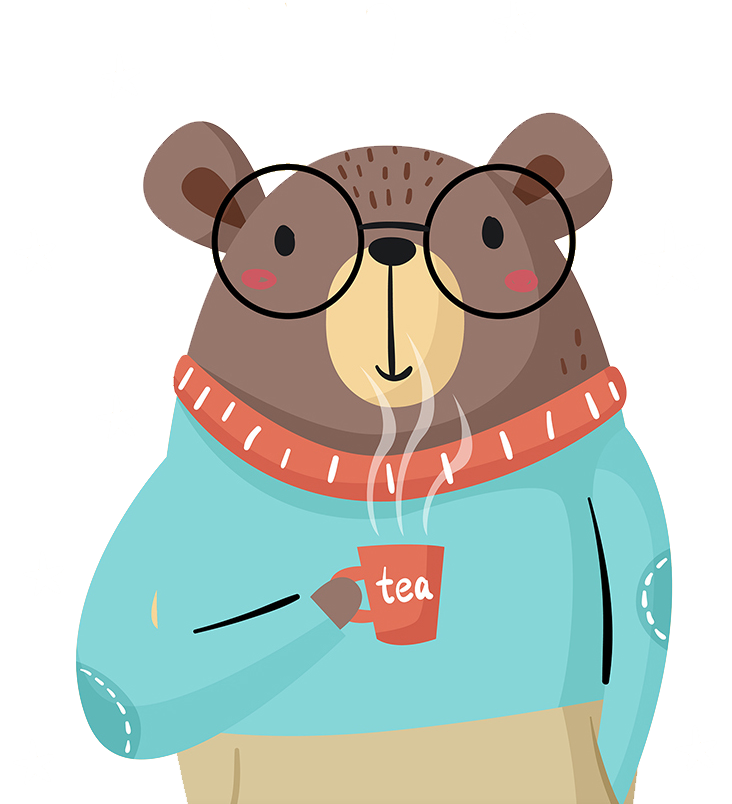 Em (hoặc người xung quanh) đã làm gì để góp phần giữ gìn xóm làng  (đường  phố,  trường  học)  xanh, sạch, đẹp? Hãy kể lại câu chuyện đó.
Gợi ý
Những hoạt động có thể em (hoặc người xung quanh) đã tham gia để giữ cho xóm làng, đường phố hay trường học luôn luôn xanh, sạch, đẹp:
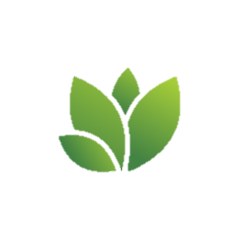 Trồng cây, chăm sóc cây.
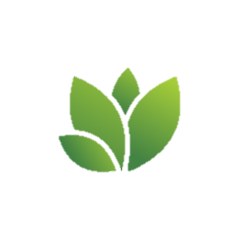 Dọn vệ sinh nơi đang sống và học tập.
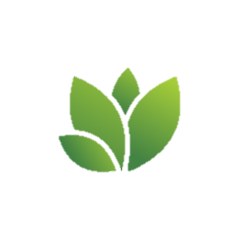 Làm đẹp nơi ở và cảnh quan xung quanh.
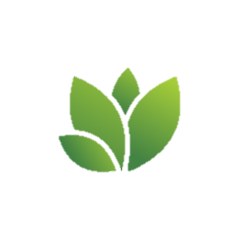 Ngăn cản những hành động phá hoại và làm ô nhiễm môi trường sống.
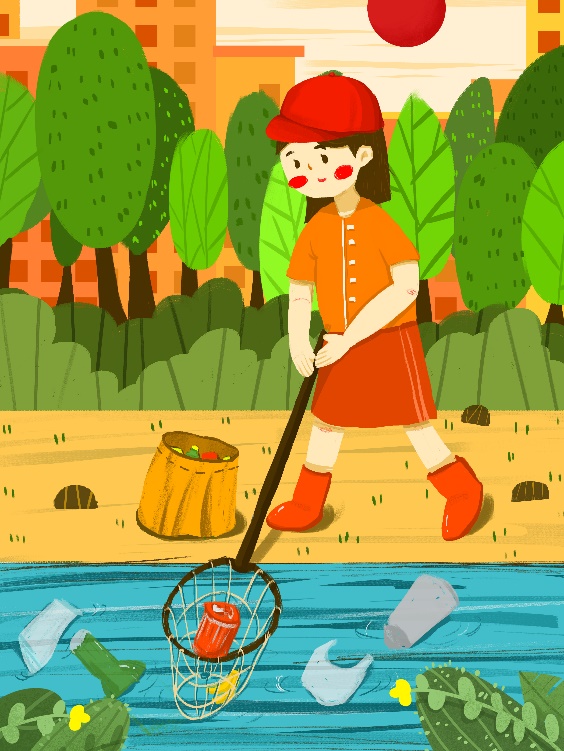 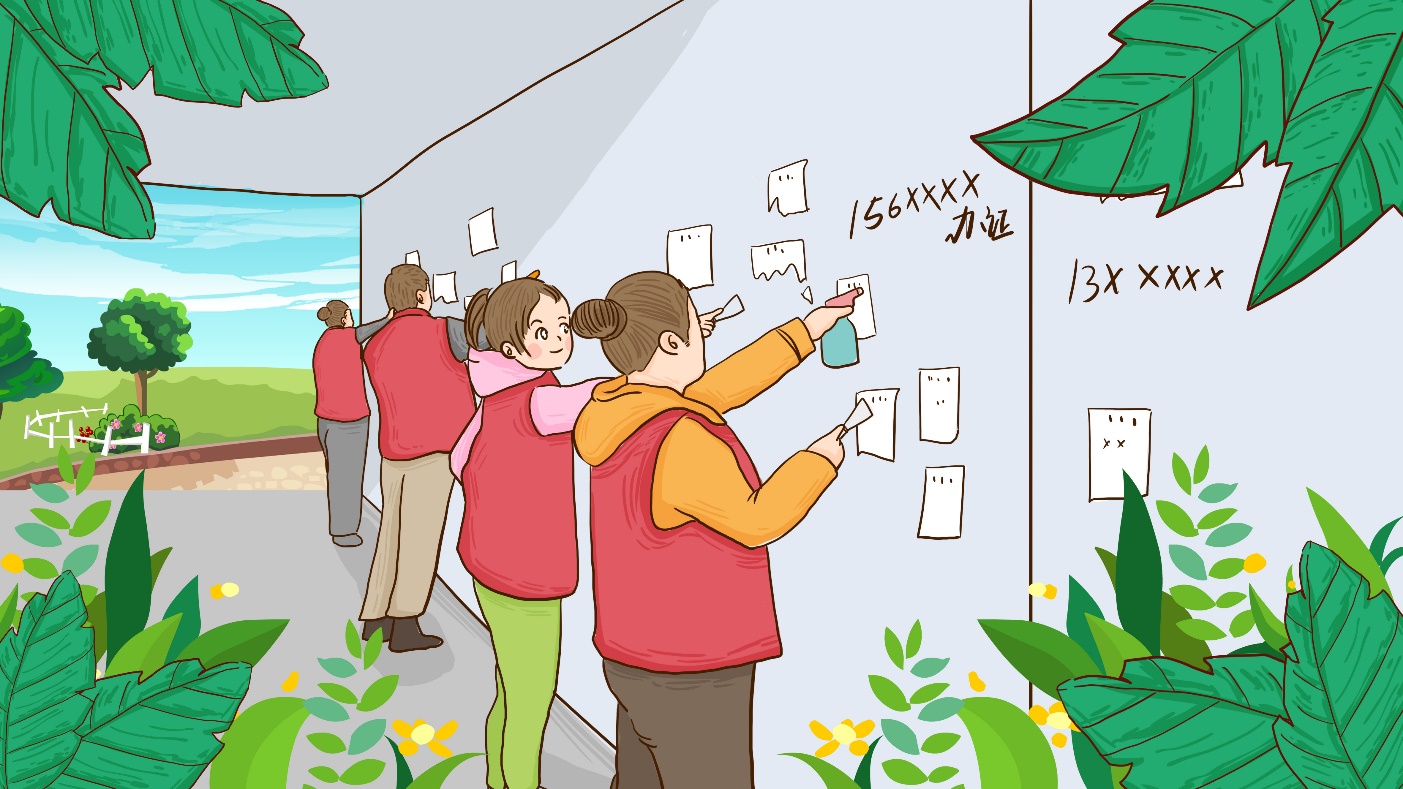 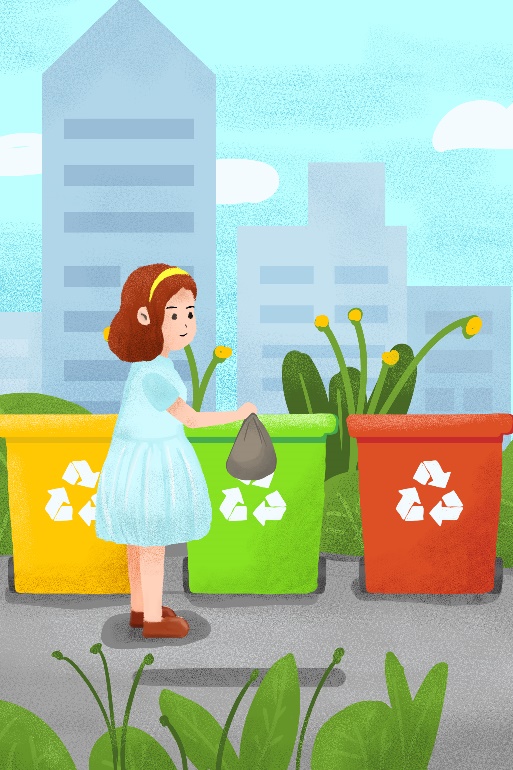 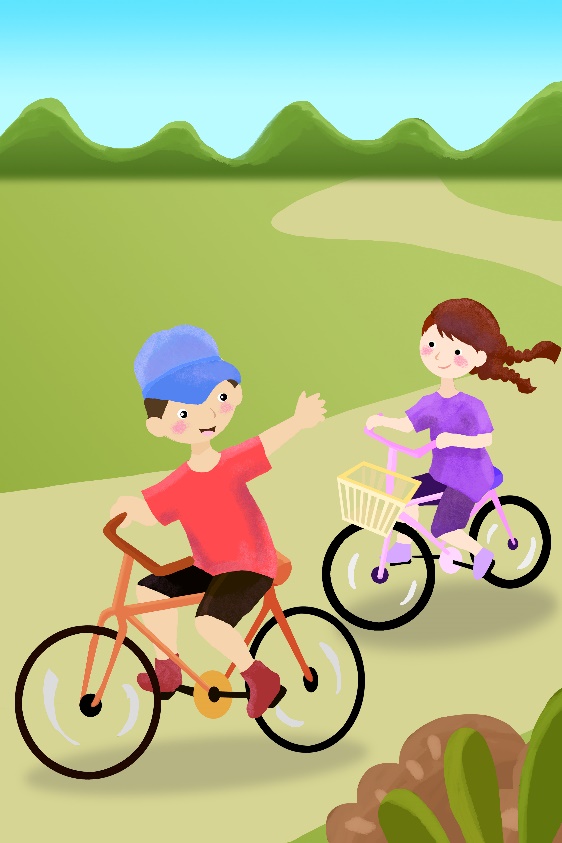 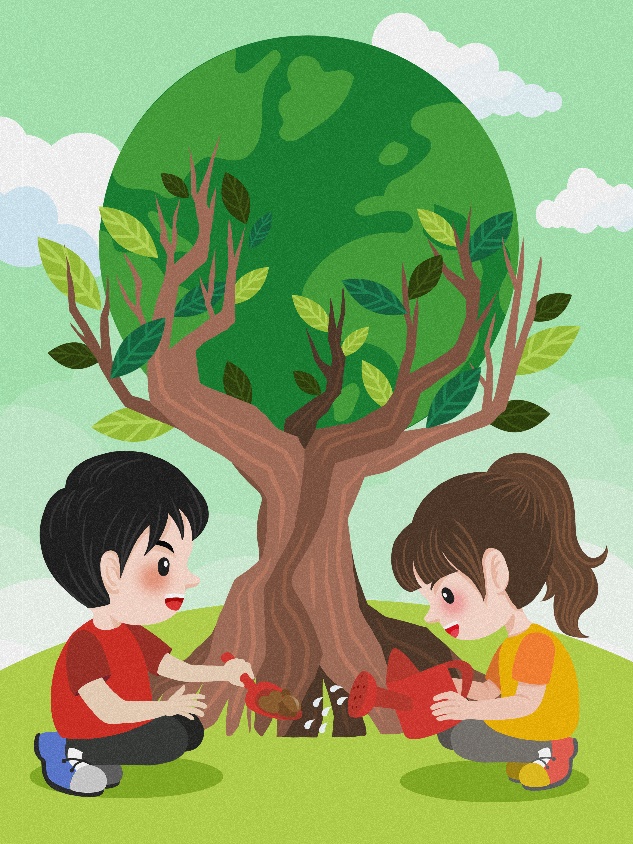 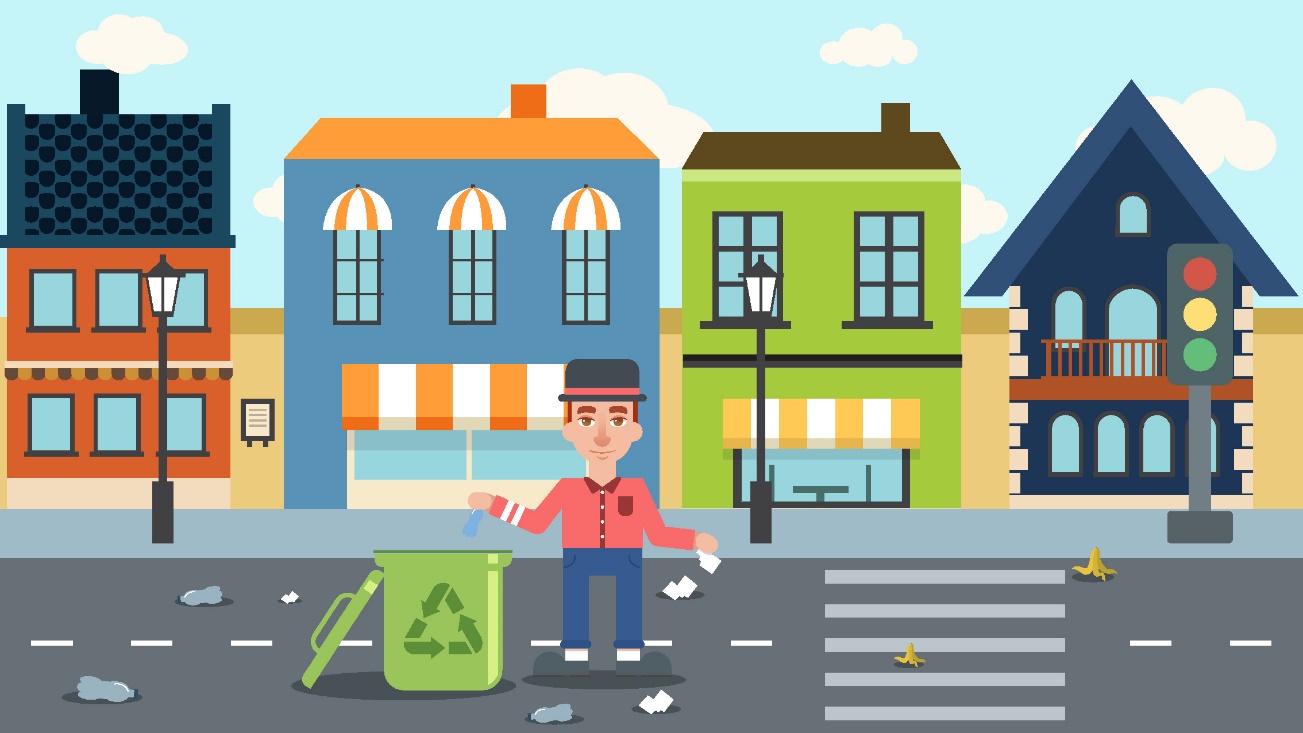 Lập dàn ý
Mở đầu câu chuyện: Giới thiệu chung về hoạt động (đó là hoạt động thường xuyên hay không thường xuyên? Mục đích của hoạt động là gì?)
Diễn biến câu chuyện: Có thể kể về sự tham gia của em hoặc về sự tham gia của người khác mà em đã chứng kiến. Cụ thể:
Tổ chức hoạt động như thế nào?
Em (hay người khác) giữ vai trò gì trong hoạt động?
Những chi tiết nào đáng nói khi tham gia hoạt động?
Kết thúc câu chuyện:
Kết quả của hoạt động.
Ý nghĩa của hoạt động.
03
Luyện tập
Tiêu chí đánh giá
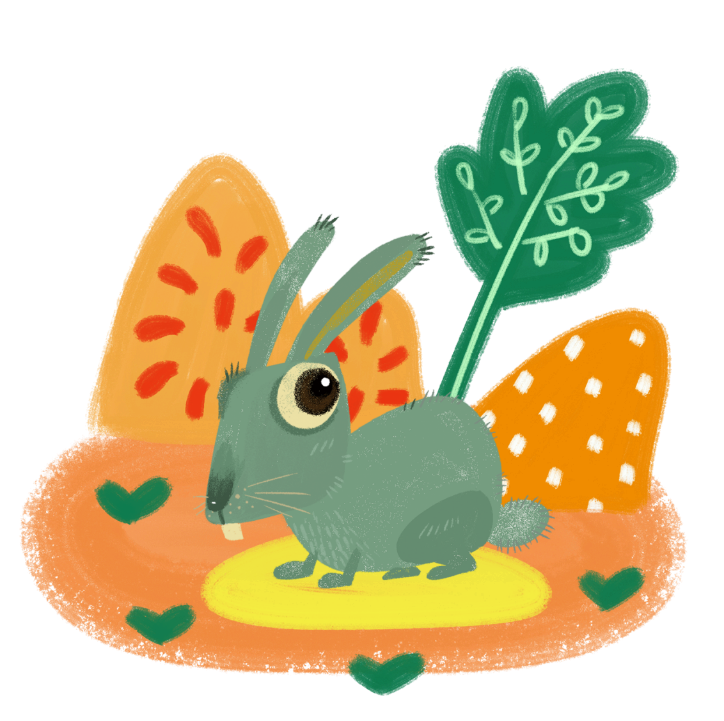 1
2
3
Cách kể rành mạch, rõ ràng, thu hút
Nội dung kể có phù hợp
Cách dùng từ, đặt câu phù hợp, kết hợp cử chỉ
Kể chuyện nhóm đôi
04
Vận dụng
Kể chuyện trước lớp
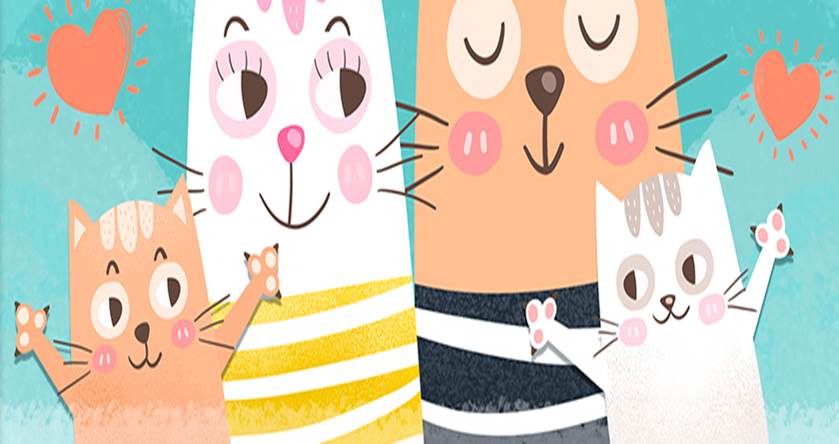 Dặn dò
Kể lại câu chuyện
Xem trước bài kể chuyện “Những chú bé không chết”
Ktuts
Chúc em học tốt
Chúc em học tốt